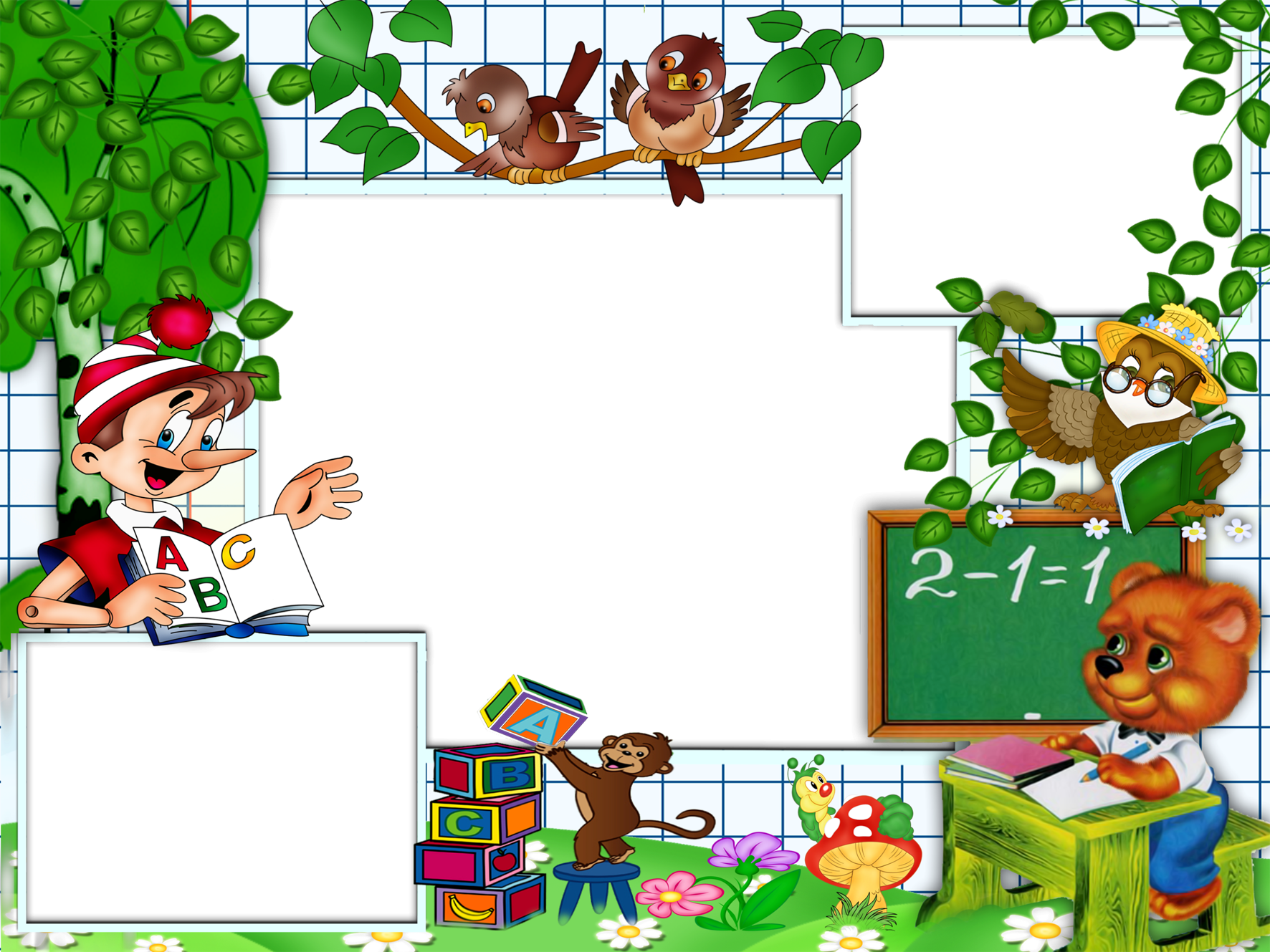 Государственное бюджетное общеобразовательное учреждение Самарской области средняя общеобразовательная школа №1 «Образовательный центр» имени 21 армии Вооруженных сил СССР п.г.т.Стройкерамика муниципального района Волжский Самарской области
«Применение игровых технологий
 на уроках математики 
в работе с детьми с ОВЗ
 в начальной школе»
Учитель начальных классов:
Крутоголова А.В
Главной целью применения игровых технологий является развитие и активизация познавательного интереса у ребенка.
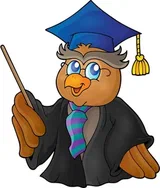 Математические игры
“Засели домики”.
“Собери яблоки”.
“Найди ошибку”.
Математическая эстафета.
Задачи в стихах.
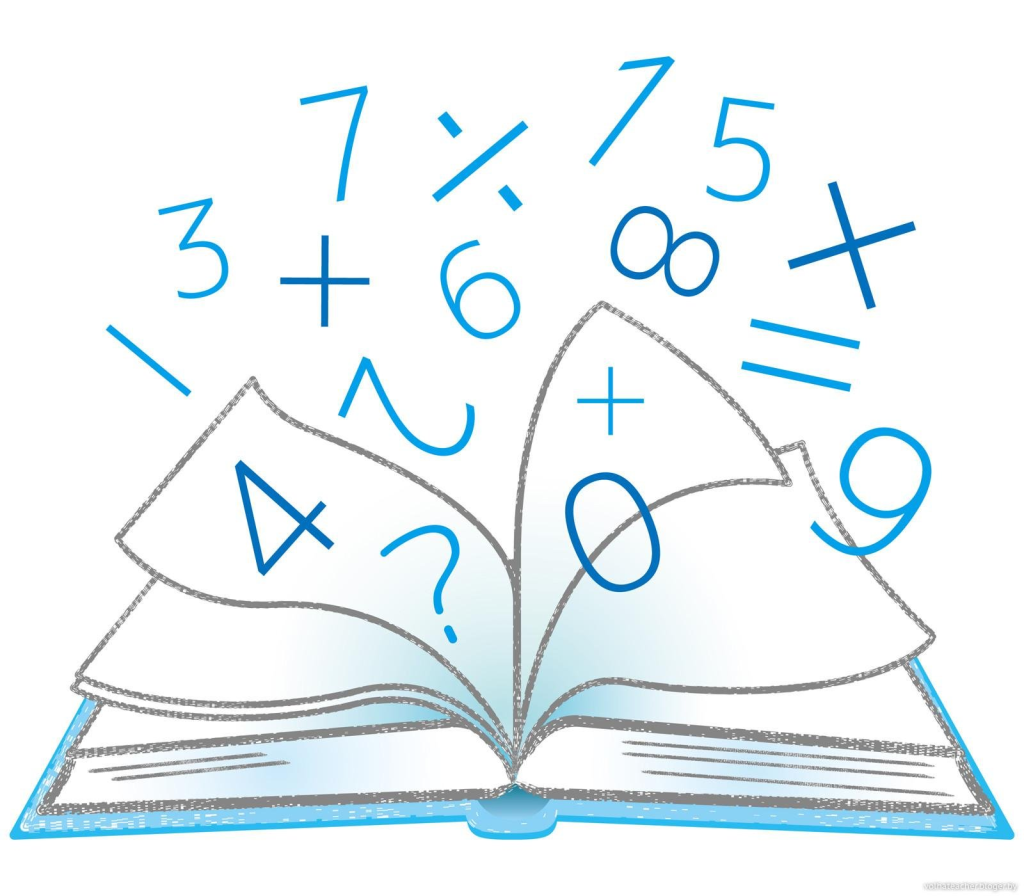 Накорми котенка
Цель: закрепление таблицы сложения и вычитания в пределах 10.
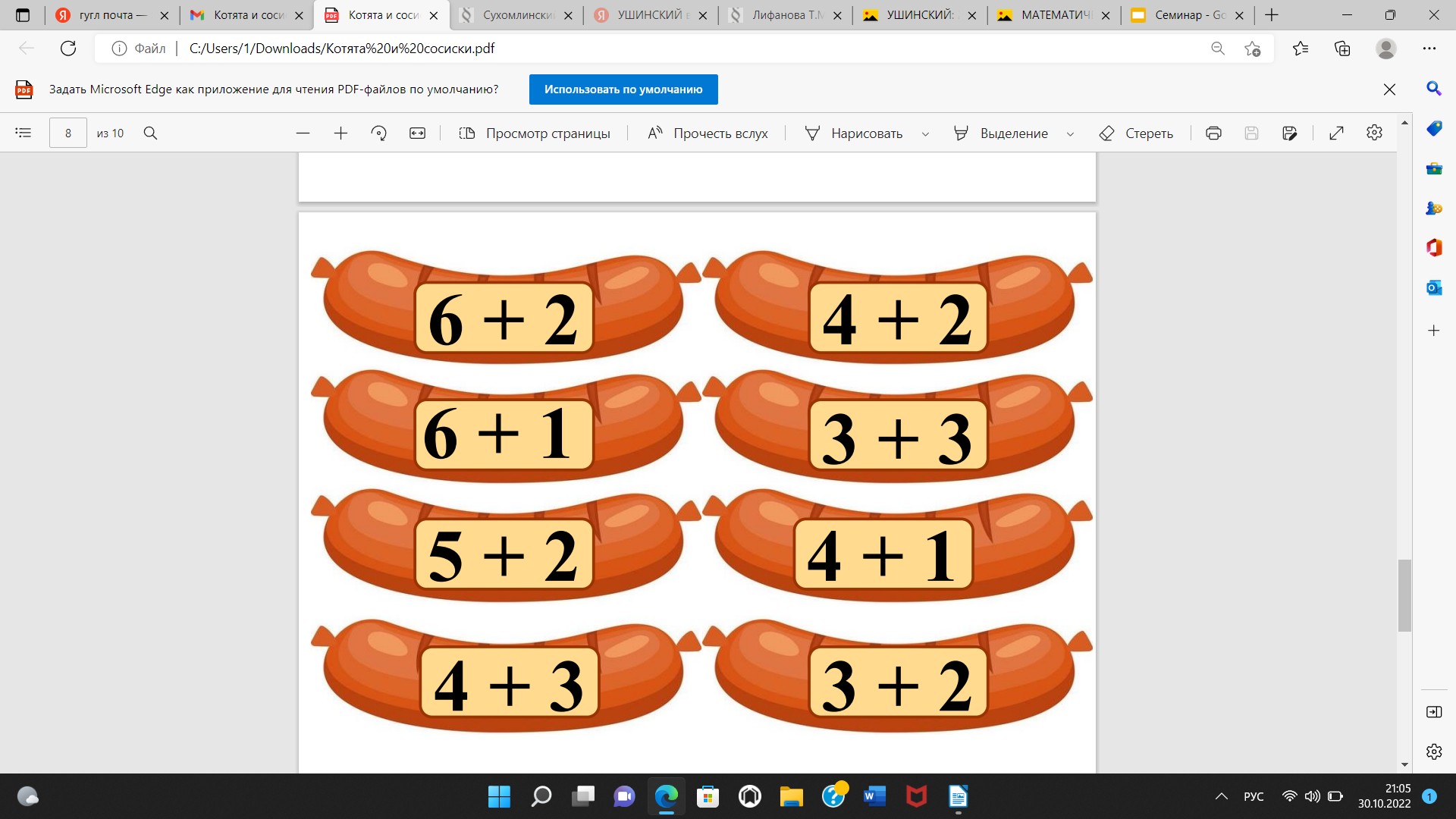 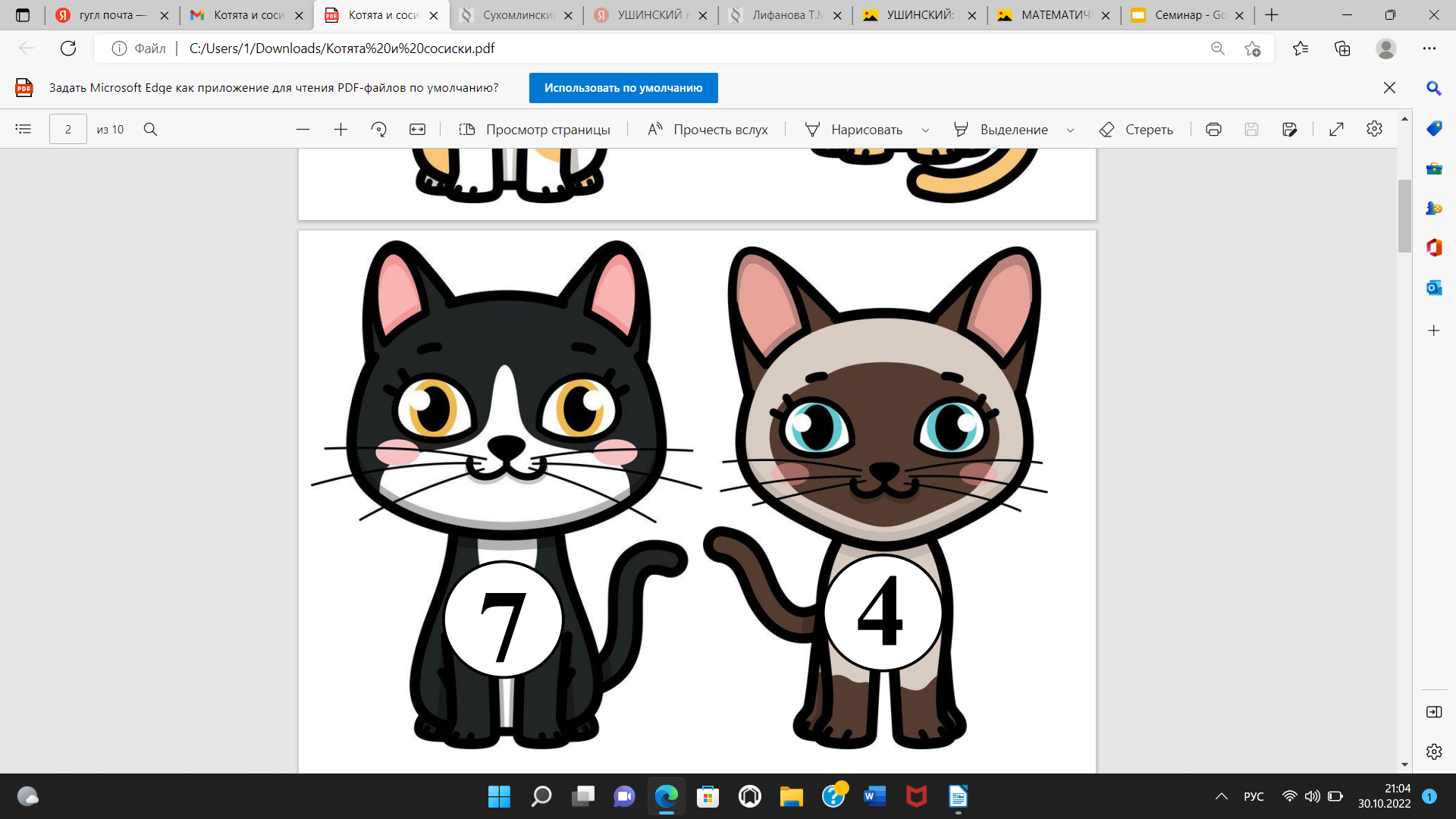 Игровой кубик
Цель: закрепление программного материала.
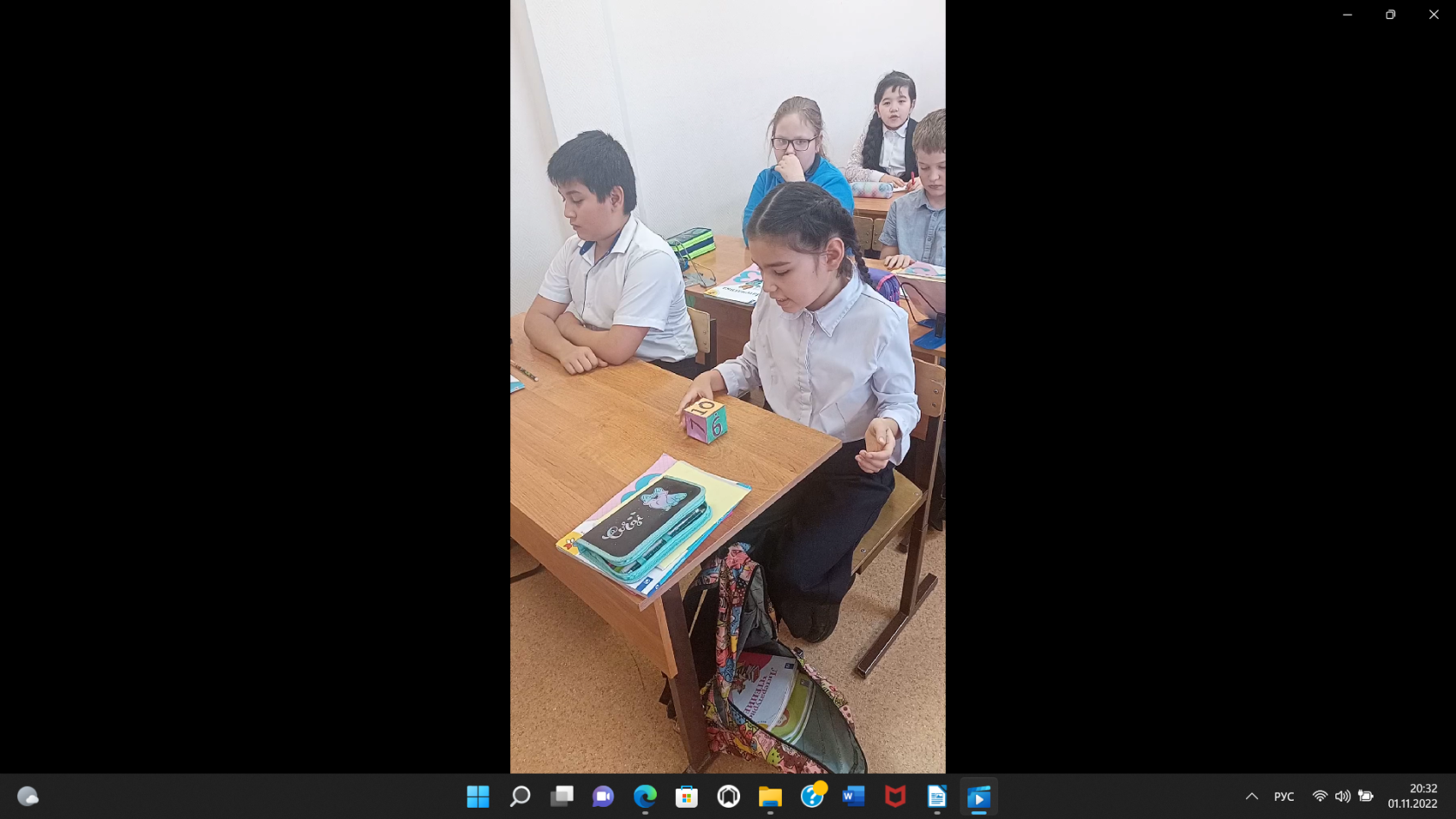 Примеры заданий:
1. Назови предыдущее/последующее число.
2. Назови соседей этого числа.
3. Прибавь к этому числу число 5.
4. Вычти из этого числа число 3.
5. Умножь это число на 6.
Математический диктант
Цель: Закрепление пройденного материала.
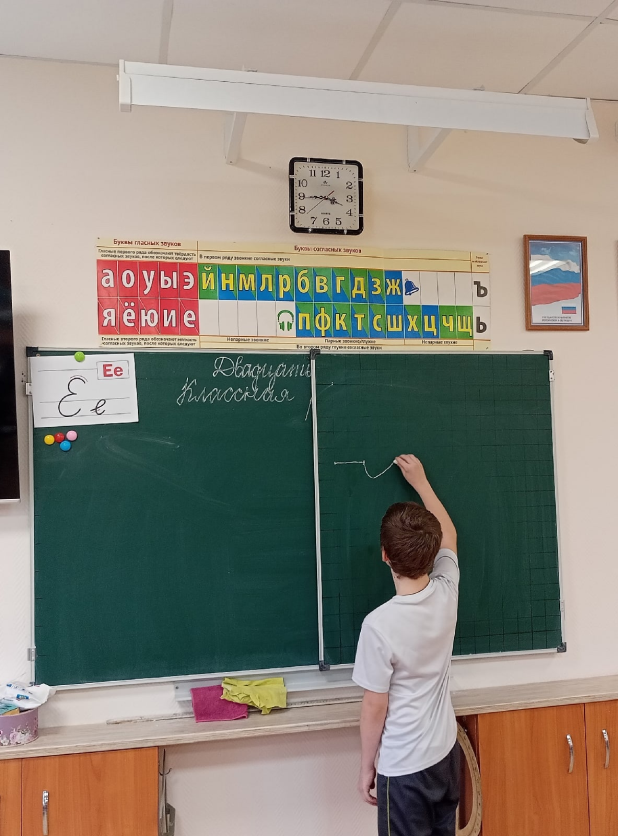 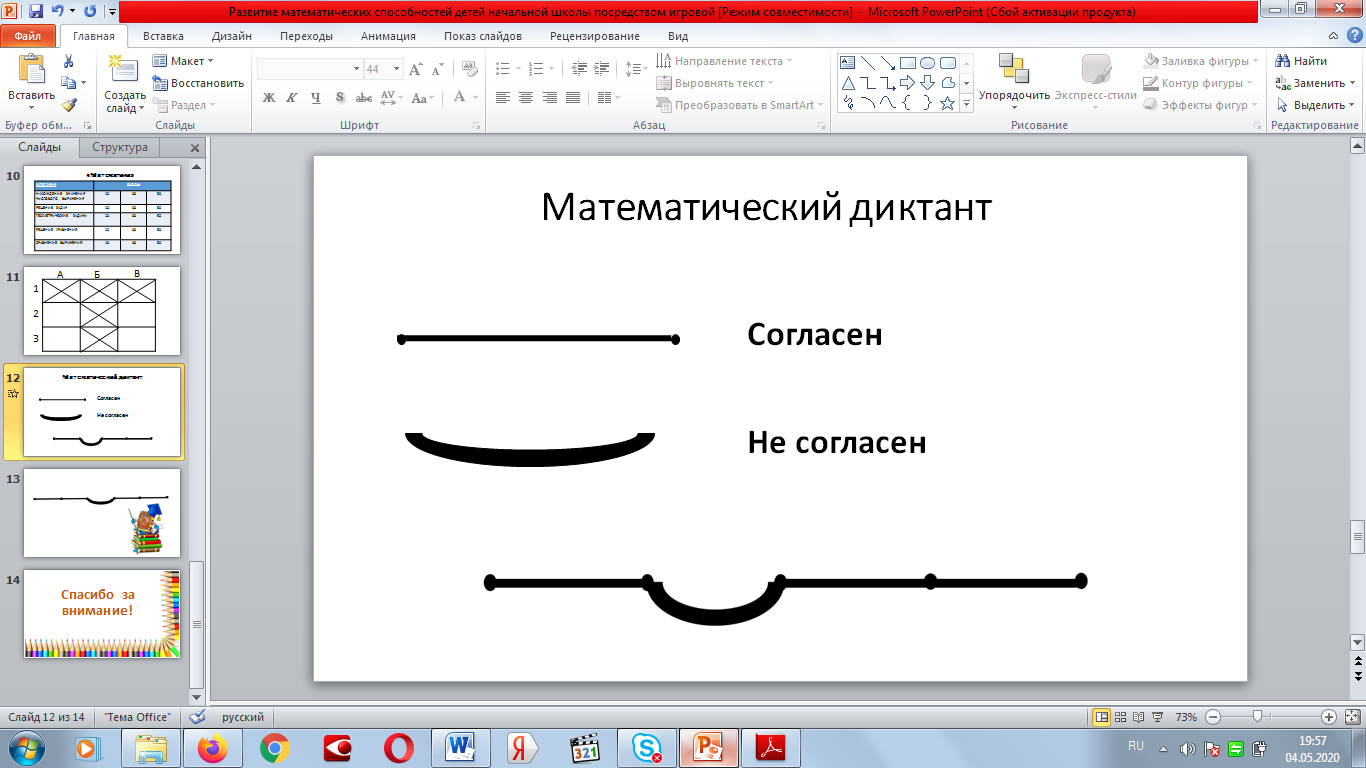 Математики
Цель: развитие познавательной активности младших школьников.
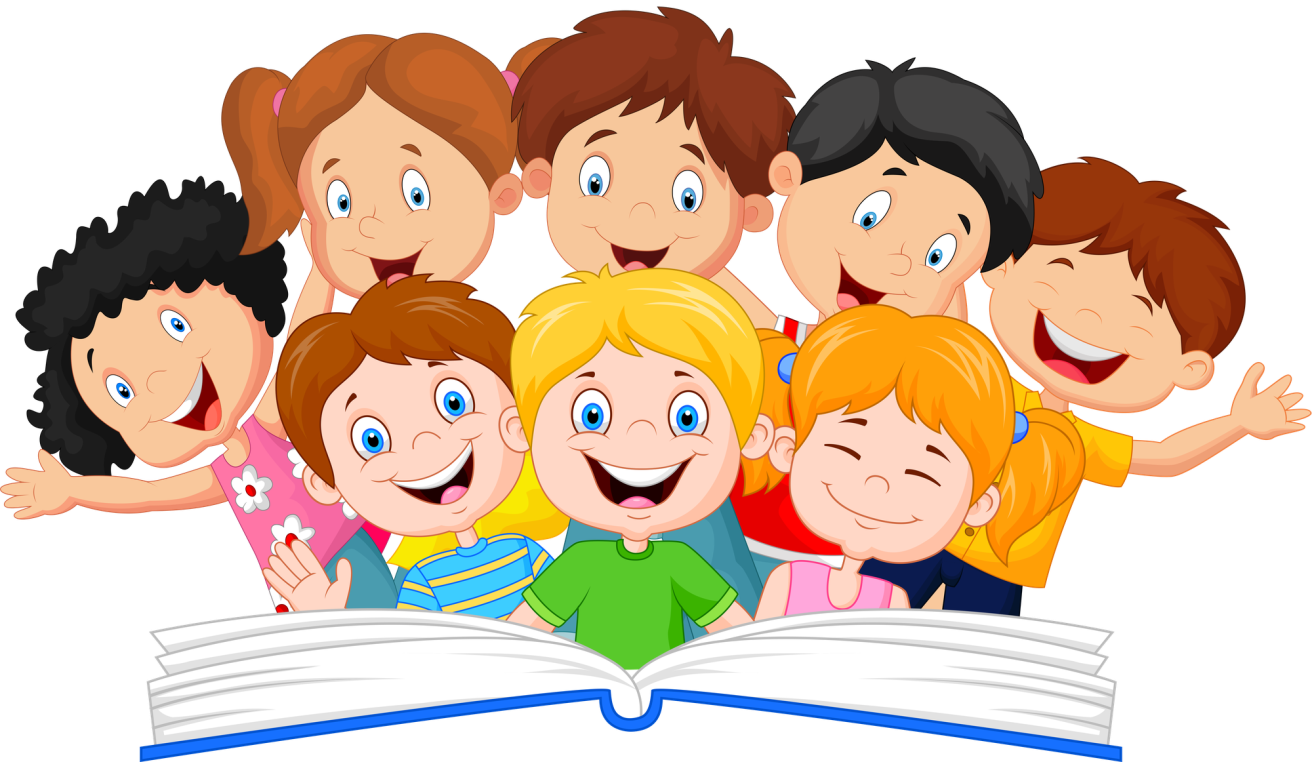 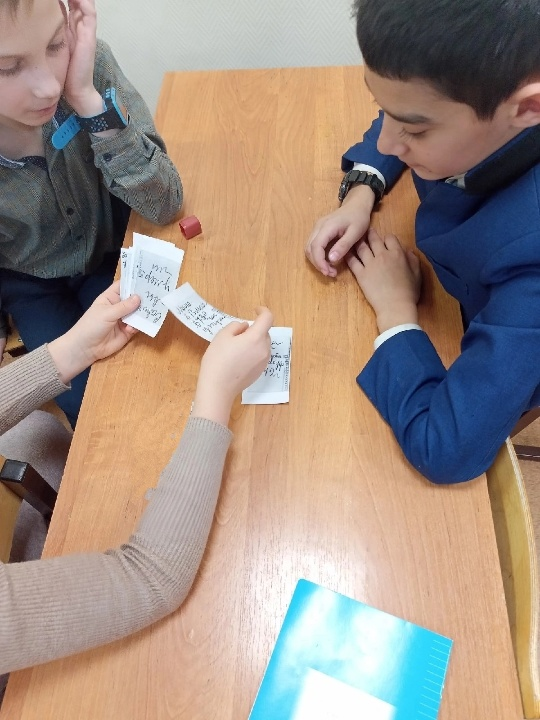 “Математики”
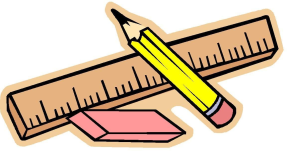 Найди значение выражения 50 БАЛЛОВ
650+250 - 800 :2=
500
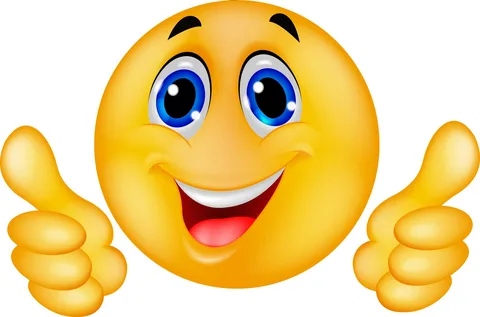 Яндекс.Учебник
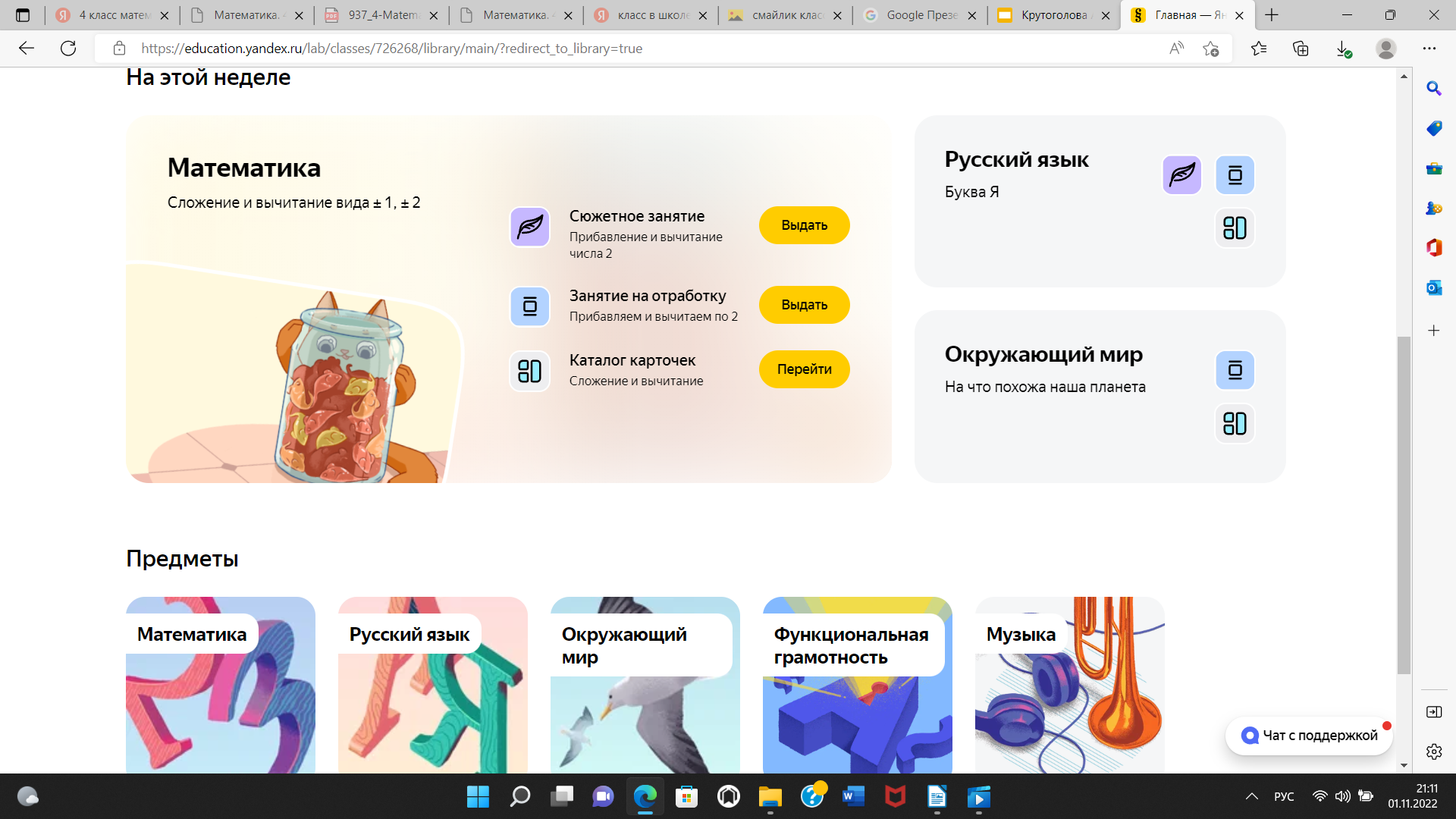 Учи.ру
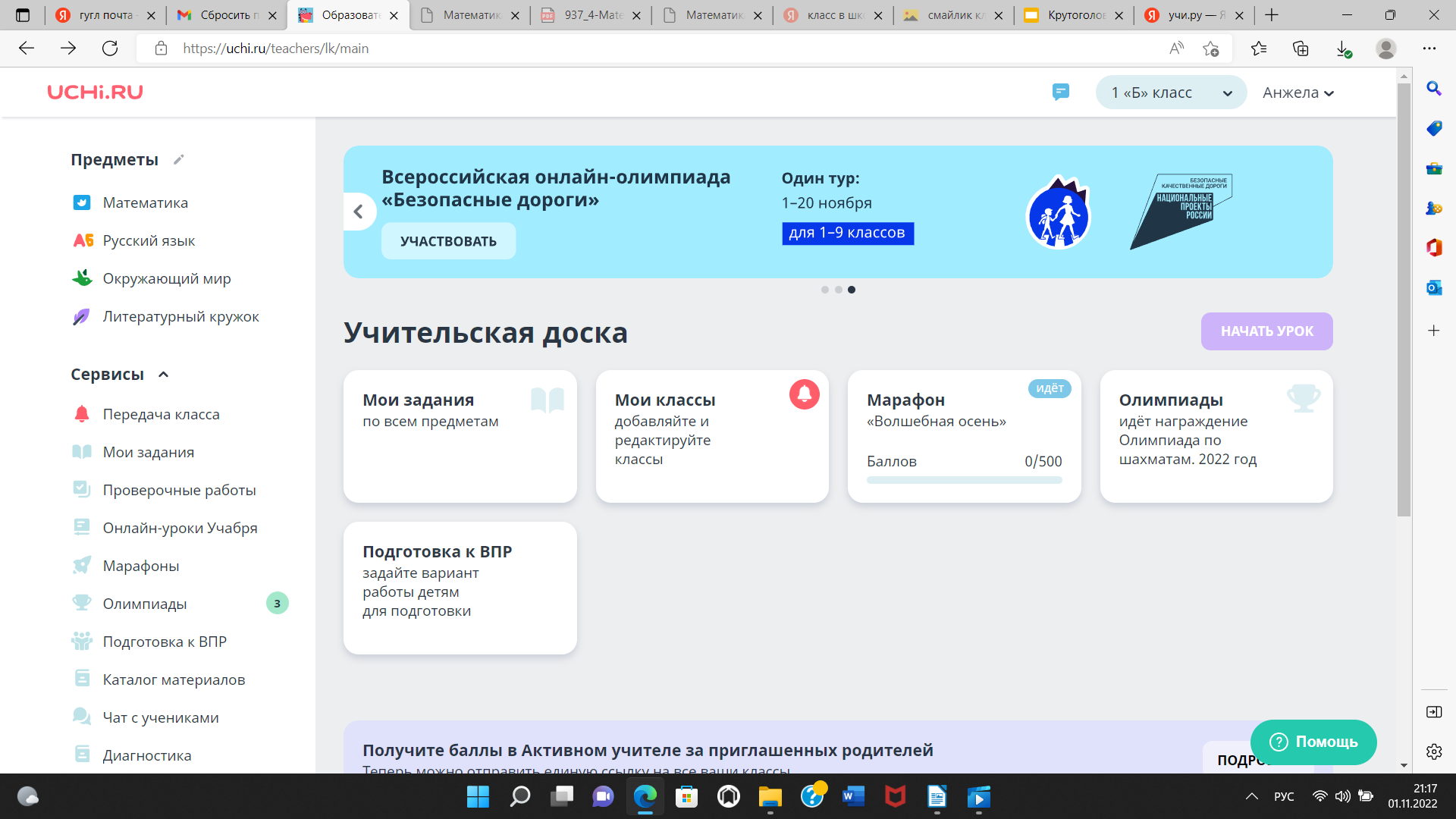 ЯКласс
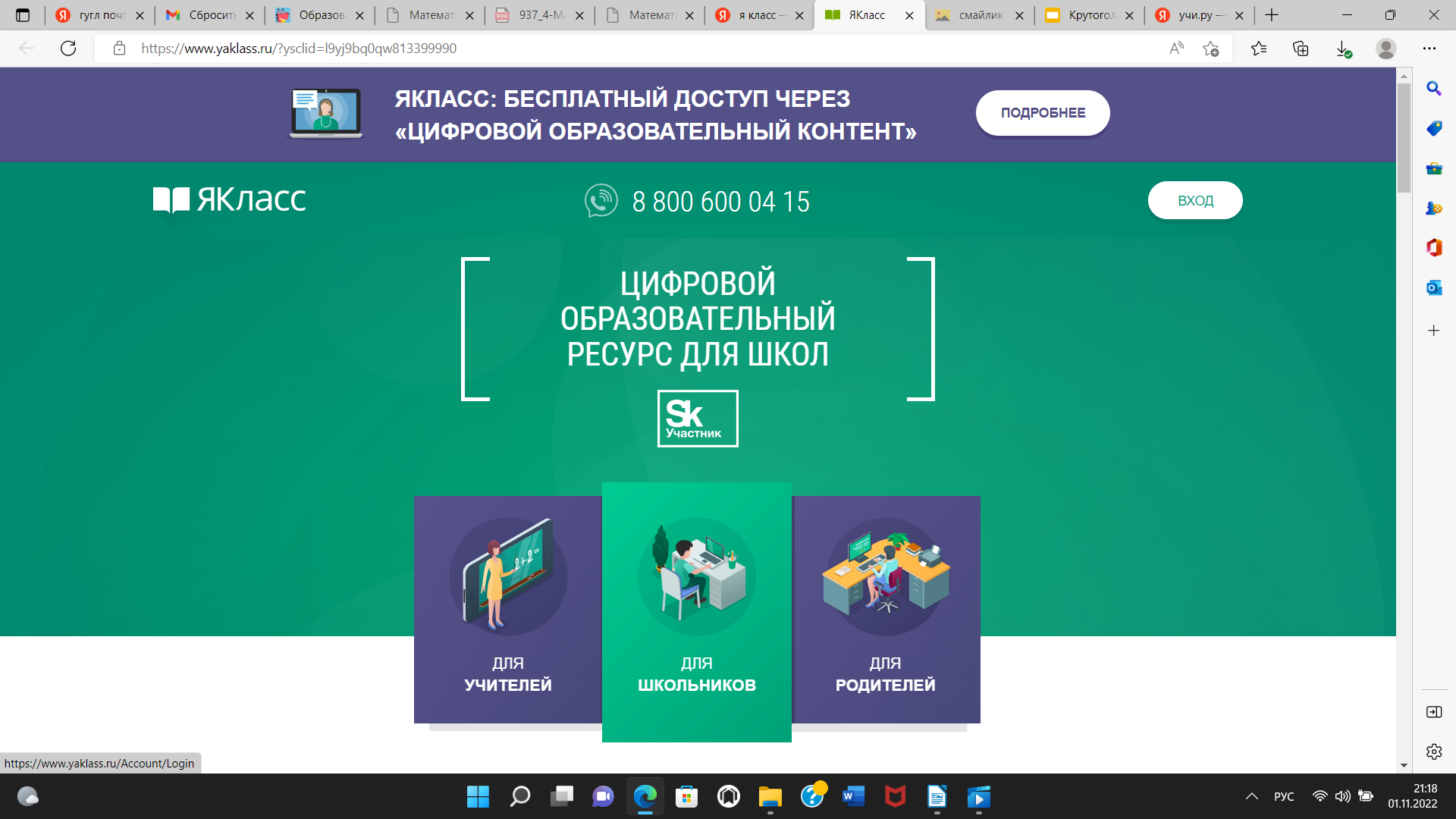 LearningApps.org
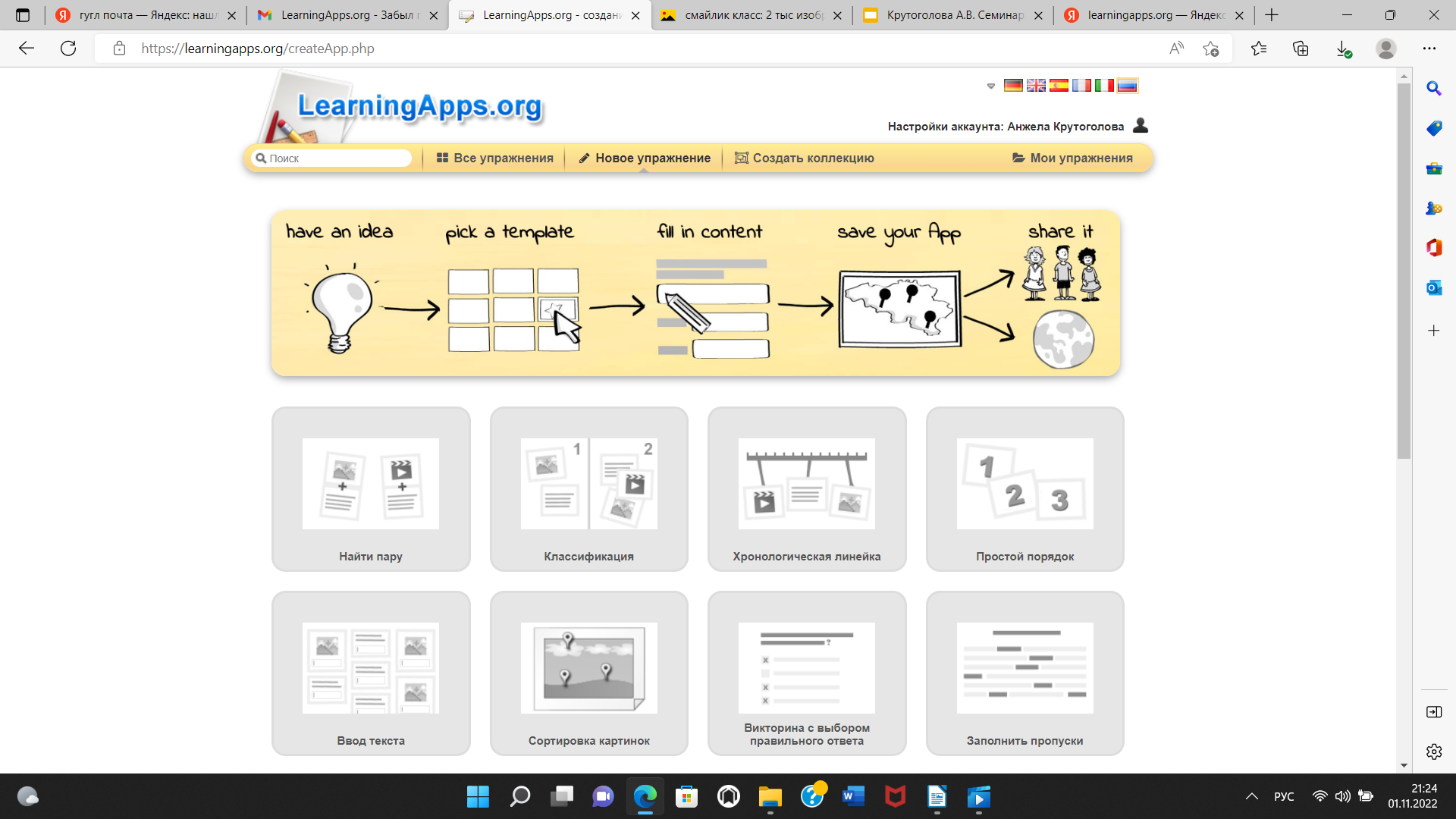 LearningApps.org
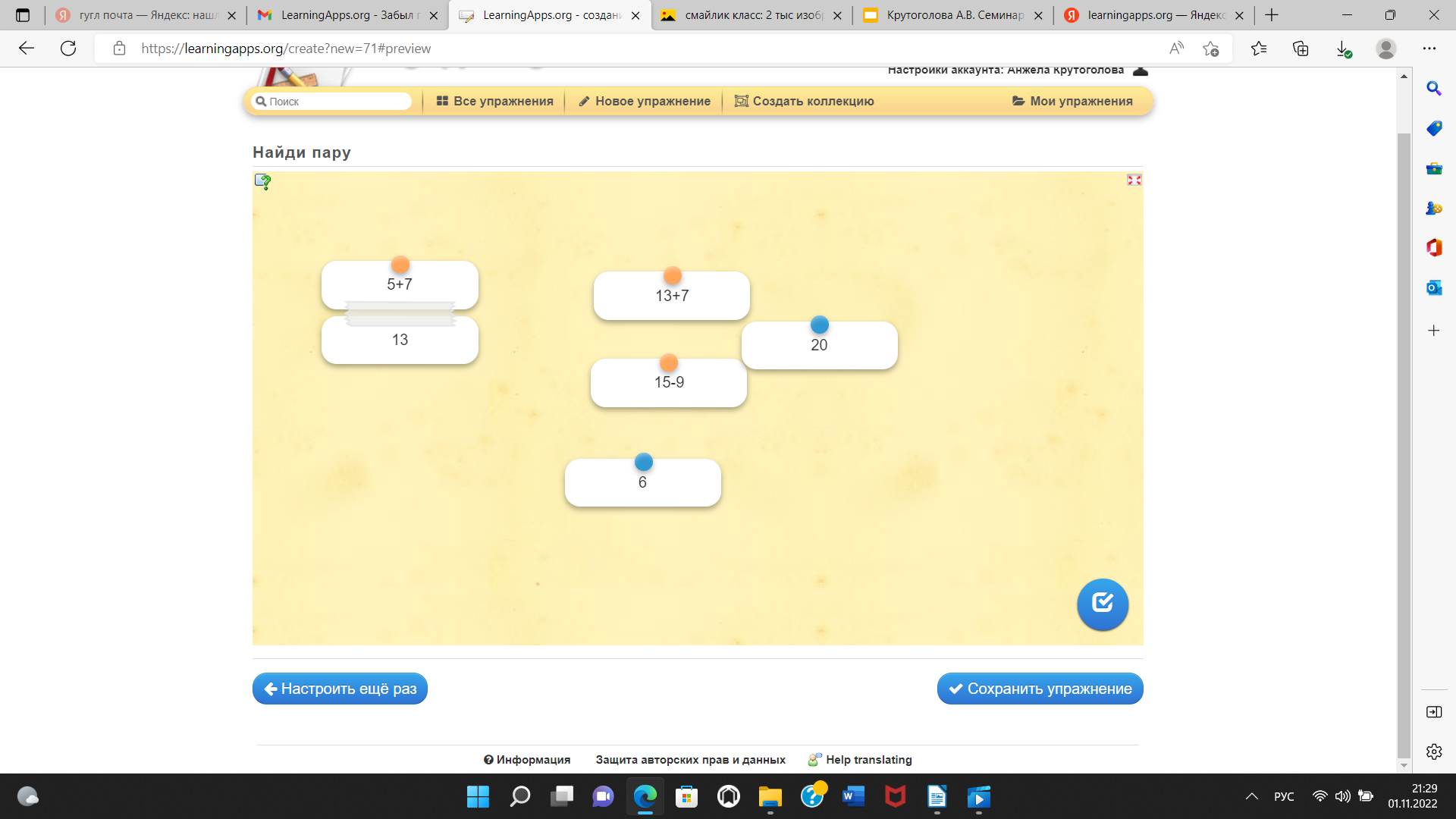 LearningApps.org
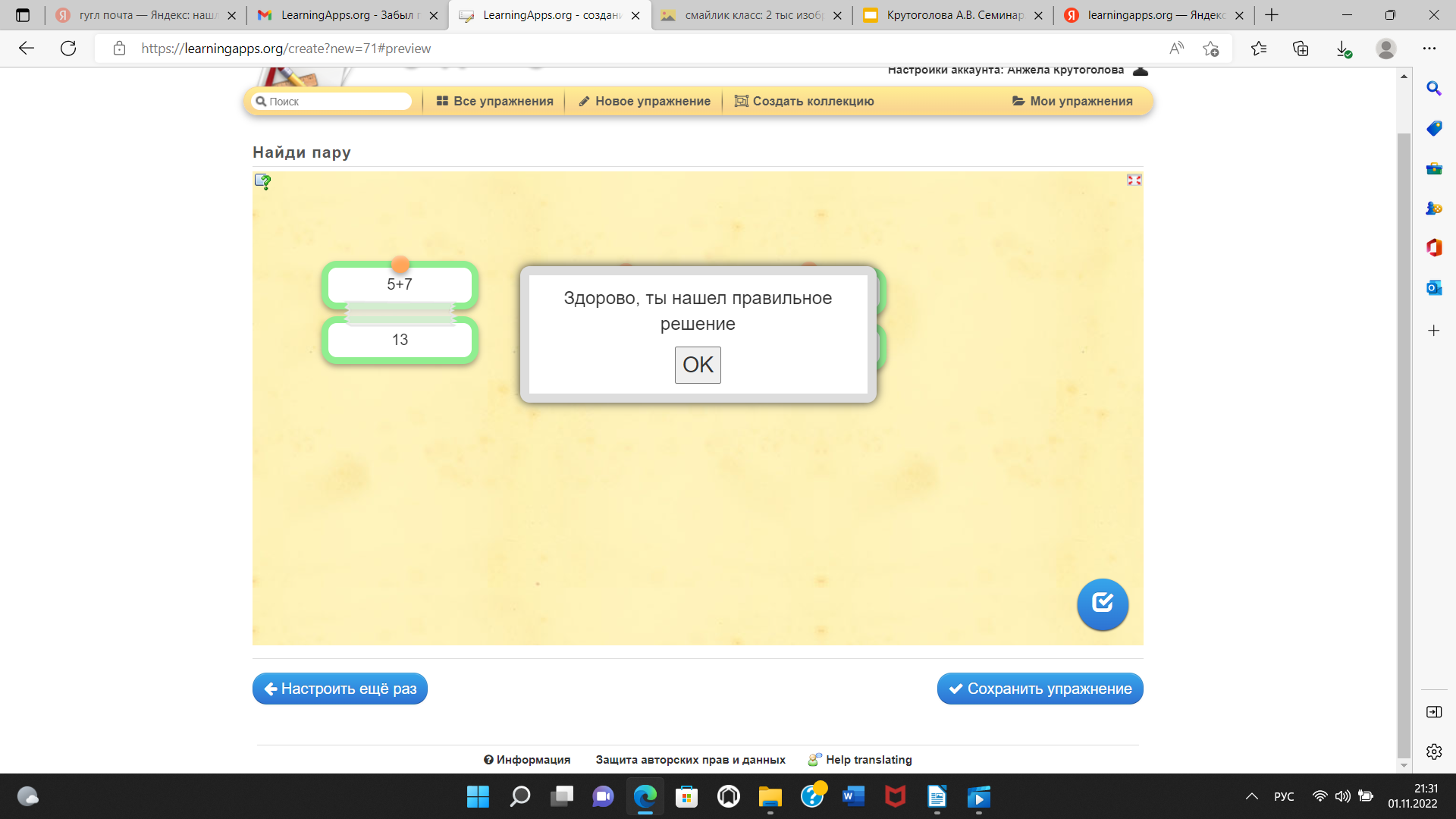 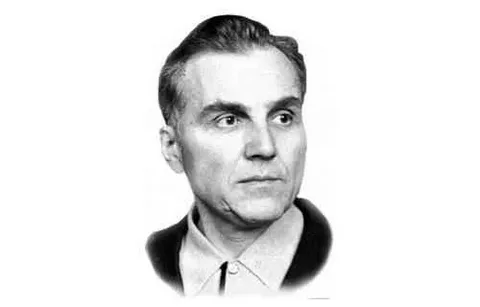 «Игра - это искра, зажигающая огонек пытливости и любознательности».


В.А. Сухомлинский
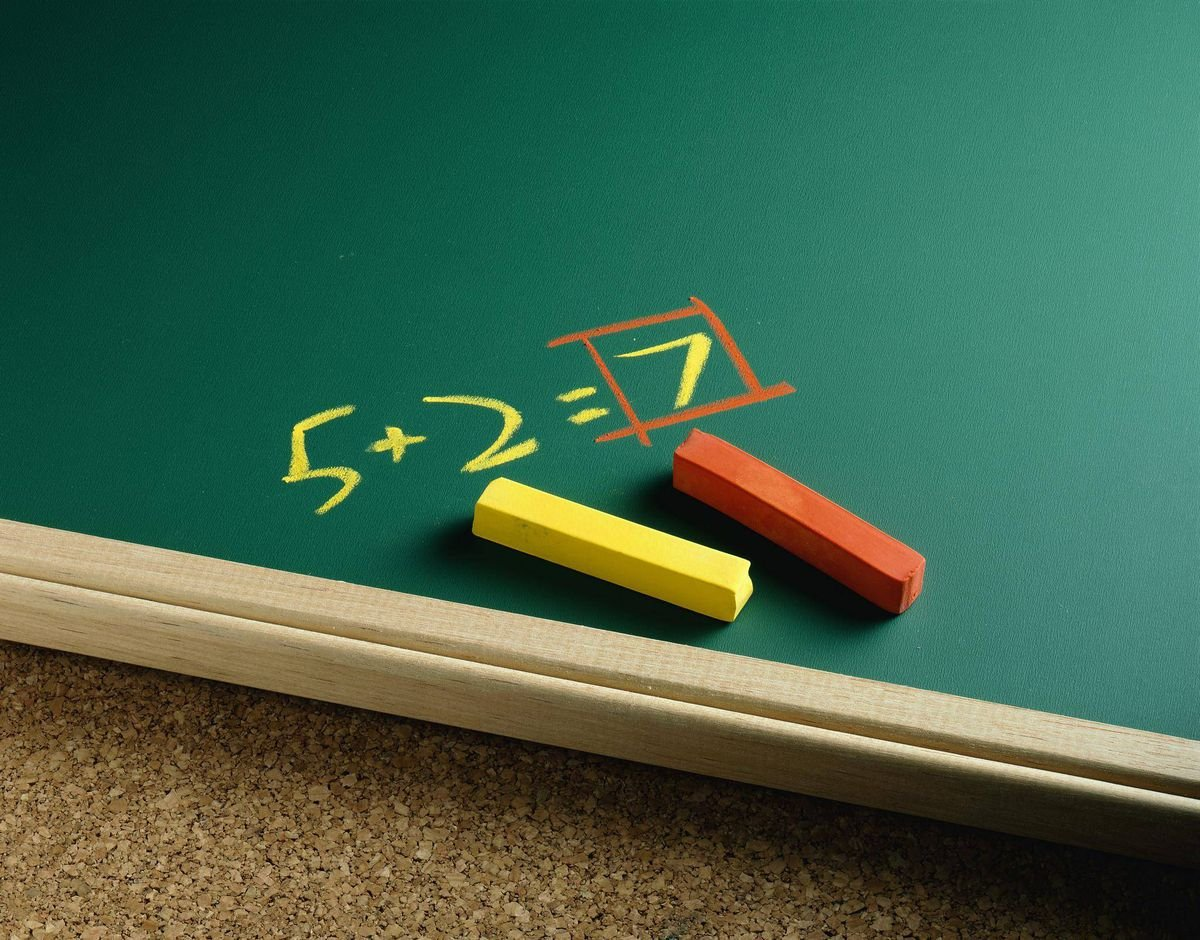 СПАСИБО ЗА ВНИМАНИЕ!